Консультация для воспитателей«Уголок безопасности в соответствии с ФГОС ДО»
МДОУ детский сад «Росинка»
14 ноября 2016 г.
Формирование основ безопасности в ДОУ
Образовательная область:
социально - коммуникативное развитие.
Основные цели и задачи:
Формирование первичных представлений о безопасном поведении в быту, социуме, природе. Воспитание осознанного отношения к выполнению правил безопасности.
Формирование осторожного и осмотрительного отношения к потенциально опасным для человека и окружающего мира природы ситуациям.
Формирование представлений о некоторых типичных опасных ситуациях и способах поведения в них.
Формирование элементарных представлений о правилах безопасности дорожного движения. Воспитание осознанного отношения к необходимости выполнения этих правил.
Создание уголков безопасности в группах должно определять содержание раздела «Формирование основ безопасности»  программы МДОУ и примерной программы
 «От рождения  до школы»
1 младшая группа
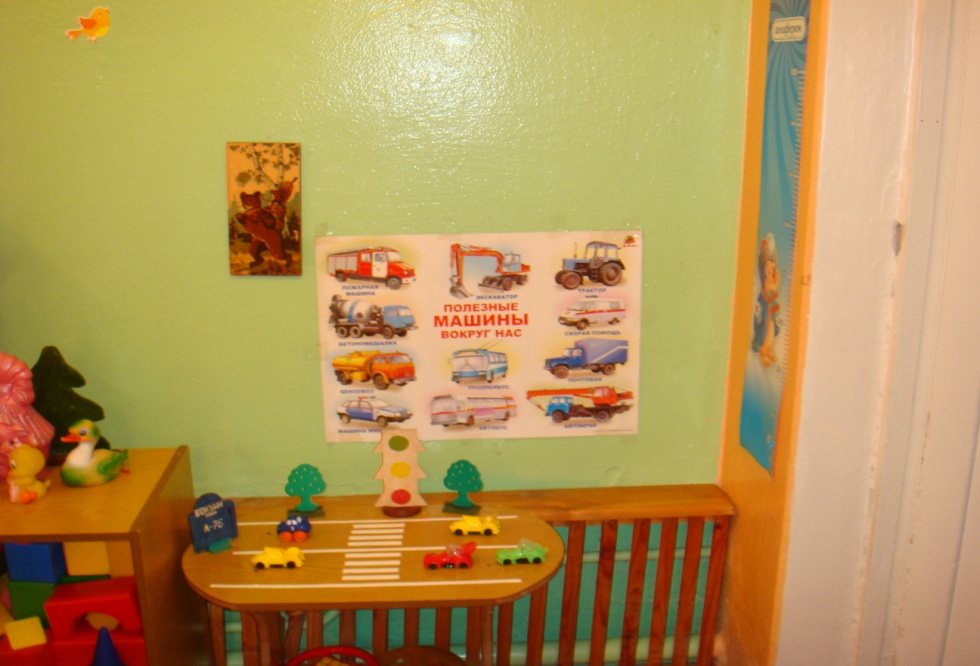 Соответственно в уголках должно быть:
Набор транспортных средств
Иллюстрации с изображением транспортных средств
Кружки красного и зелёного цвета, макет пешеходного перехода
Атрибуты к сюжетно-ролевой игре «Транспорт»(разноцветные рули, шапочки разных видов машин, жилеты с изображением того или иного вида транспорта и т.д.)
Дидактическая игра «Собери машину»(из 4 частей)
      «Поставь машину в гараж» «Светофор» и др. соответствующие возрастным особенностям детей
Небольшие игрушки(фигурки людей, животных)
Книжки «Кошкин дом», «Волк и семеро козлят» и др.
2 младшая группа
Соответственно, в уголках должны быть:
- иллюстрации с изображением транспортных средств;
- кружки красного и зелёного цвета,
- макет пешеходного светофора;
- атрибуты к сюжетно-ролевой игре «Транспорт» (разноцветные рули, шапочки разных видов машин, нагрудные знаки, жилеты с изображением того или иного вида транспорта и т. д.);
- дидактические игры «Собери машину» (из 4-х частей, «Поставь машину в гараж», «Светофор».
- картинки для игры на классификацию видов транспорта; простейший макет улицы (желательно крупный, где обозначены тротуар и проезжая часть;
- макет транспортного светофора (плоскостной).
ДИ «Помоги Мишке стать здоровым» и др.
Средняя группа
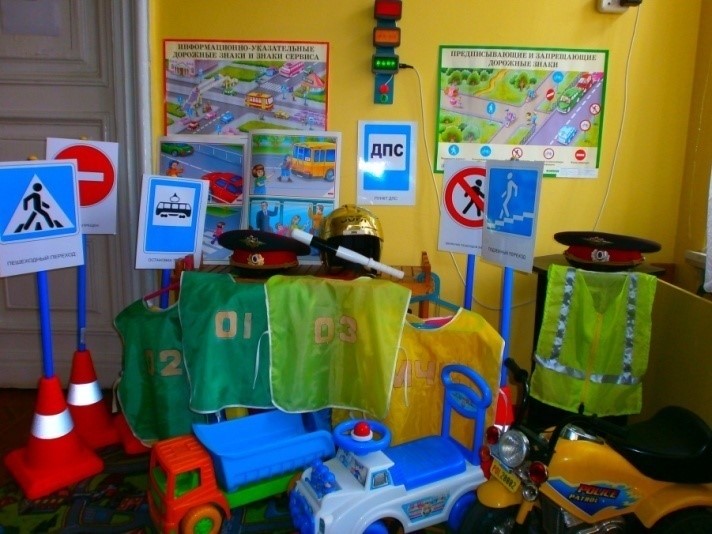 Соответственно, в уголках должны быть:
•макет светофора с переключающимися сигналами, действующий от батарейки;
 дидактические игры «Найди свой цвет», «Собери светофор»;
 макет улицы с пешеходным переходом (обязательно).
 полотно с изображением дорог, пешеходных переходов;
 мелкий транспорт;
 макеты домов, деревьев, дорожных знаков, светофор;
 небольшие игрушки (фигурки людей);
 Дид. игра «Добрый и злой человек»;
 Наглядный материал «Как вести себя дома и на улице», «Опасные предметы», «Будь осторожен с электроприборами».
Старшая группа
Соответственно, в уголках должны быть:
макет перекрёстка, желательно, чтобы этот макет был со съёмными предметами, тогда дети сами смогут моделировать улицу;
набор дорожных знаков, в который обязательно входят такие дорожные знаки, как:
информационно-указательные – «Пешеходный переход», «Подземный пешеходный переход», «Место остановки автобуса и (или) троллейбуса»; 
предупреждающие знаки – «Дети»;
запрещающие знаки – «Движение пешеходов запрещено», «Движение на велосипедах запрещено»; 
предписывающие знаки – «Пешеходная дорожка», «Велосипедная дорожка»; 
знаки приоритета – «Главная дорога», «Уступи дорогу»;
знаки сервиса – «Больница», «Телефон», «Пункт питания».
дидактические игры: «О чём говорят знаки?», «Угадай знак», «Где спрятался знак?», «Перекрёсток», «Наша улица»
схемы жестов регулировщика, дидактическая игра «Что говорит жезл?», атрибуты инспектора ДПС: жезл, фуражка
Подготовительная группа
Соответственно в уголках должно быть:
дидактические игры по различным направлениям (безопасность в быту, на дороге, при пожаре, охрана и укрепление здоровья и др.) 
 учебные макеты, перекрестки;
 книги разных авторов на соответствующую тематику;
-справочная литература: энциклопедии, справочники;
 строительные конструкторы с блоками среднего и маленького размера;
 транспорт: специальный транспорт (скорая помощь, пожарная машина, машина полиции) ;
 настольно-печатные игры;
альбомы со стихами и загадками, книжки-раскраски;
иллюстрации об опасных ситуациях в жизни детей;
семейные проекты: «Дорожные знаки»; «Правила пользования велосипедом», «Правила дорожного движения, которые мы соблюдаем со своей семьей», и др.
         картотека «опасных ситуаций» 
разметка: две полосы движения, пешеходные переходы, «зебра», «островок безопасности», тротуары, перекрёсток,
действующий светофор,
знаки дорожного движения для улицы,
детский транспорт: велосипеды, самокаты, машины, коляски,
наглядная информация: плакаты, баннеры.
-
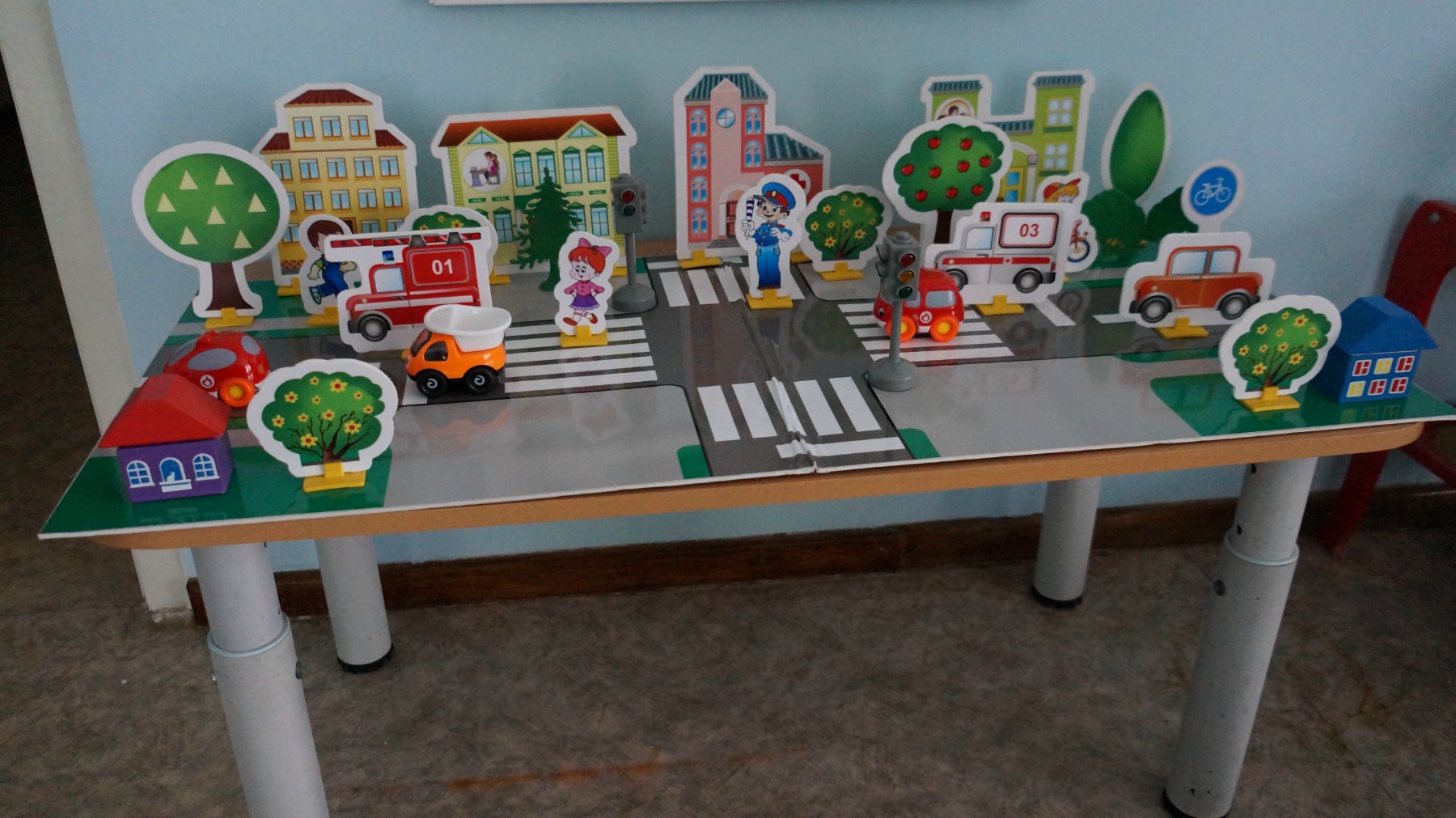 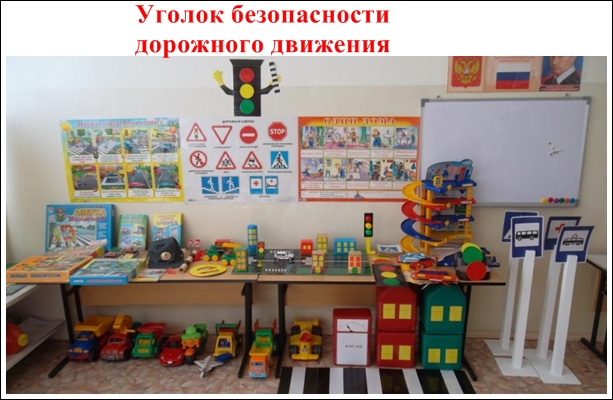 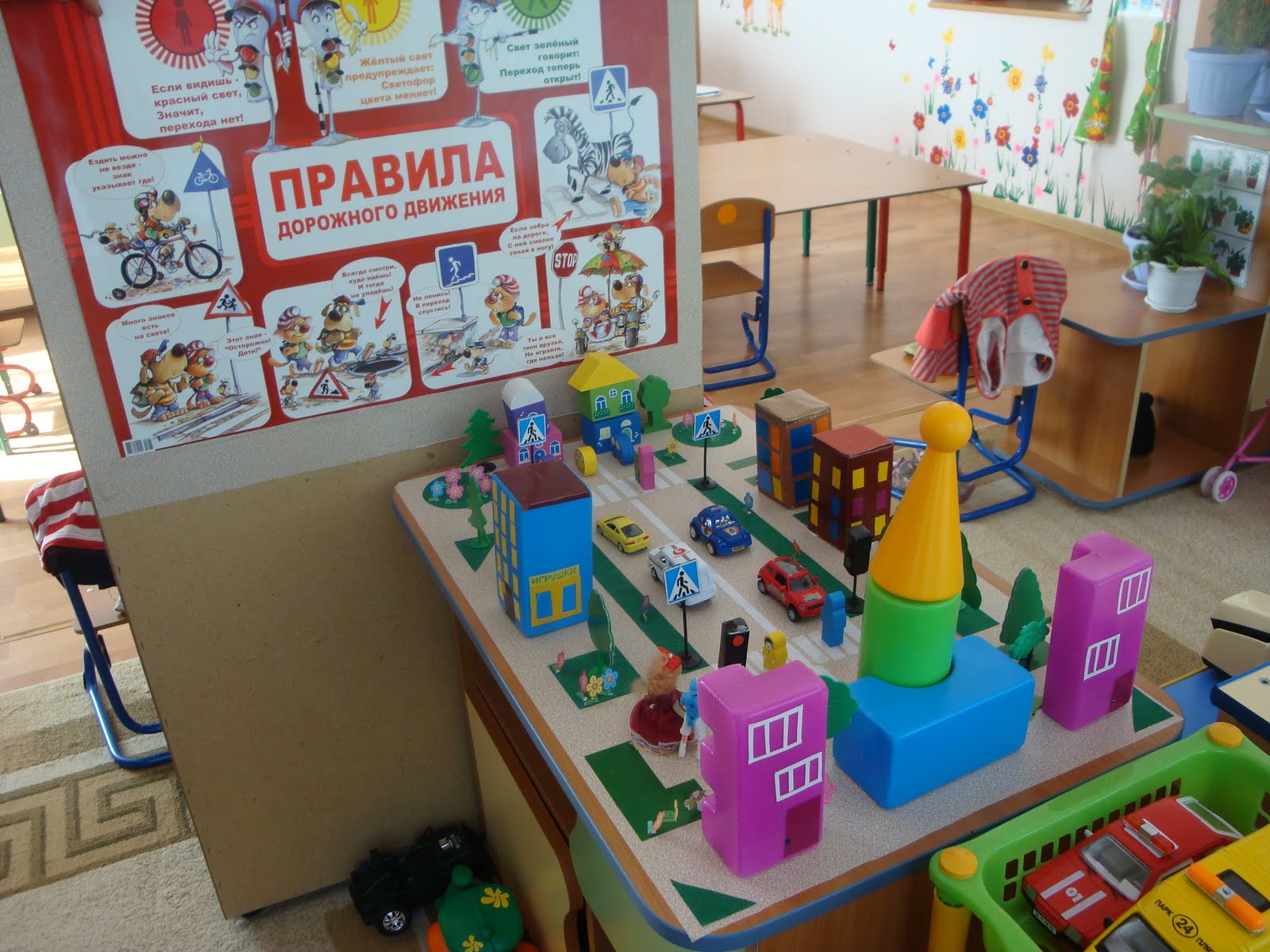 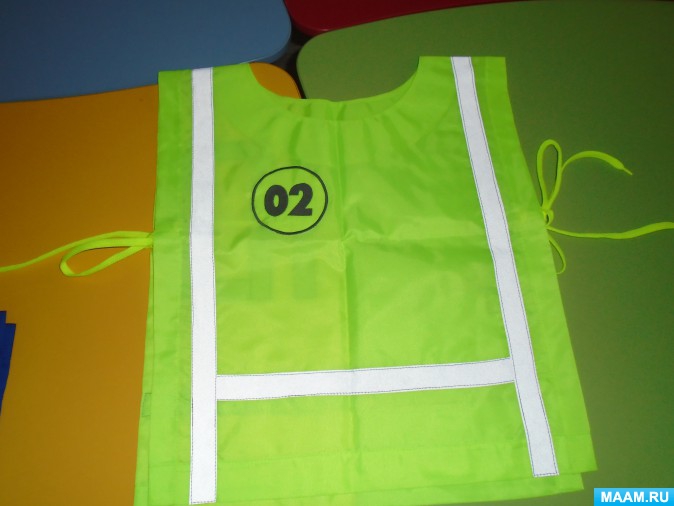 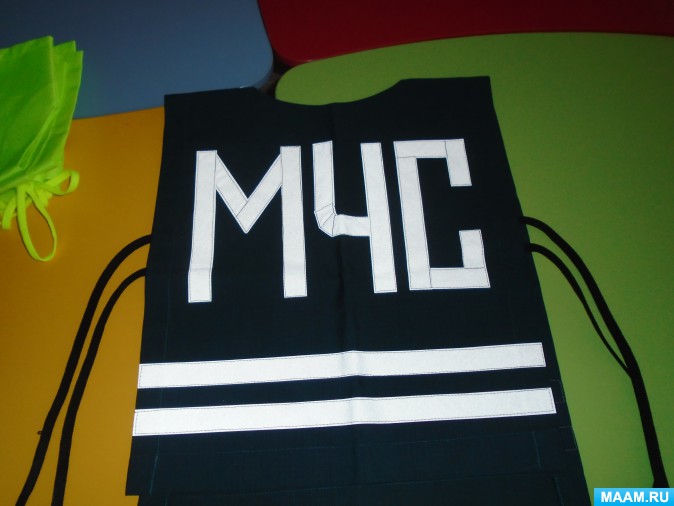 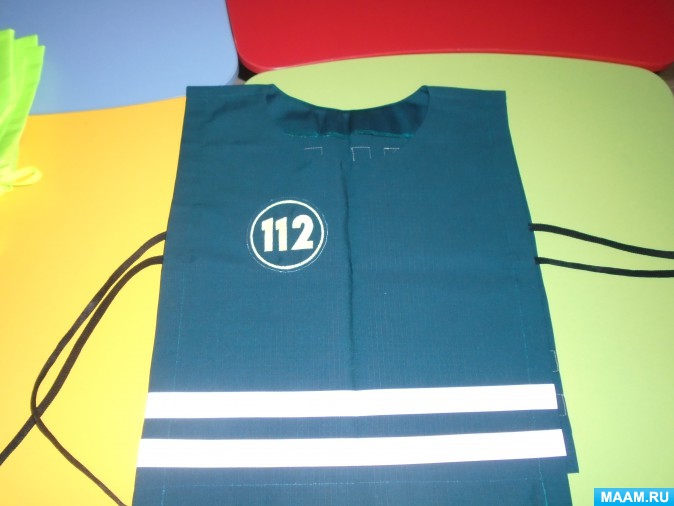 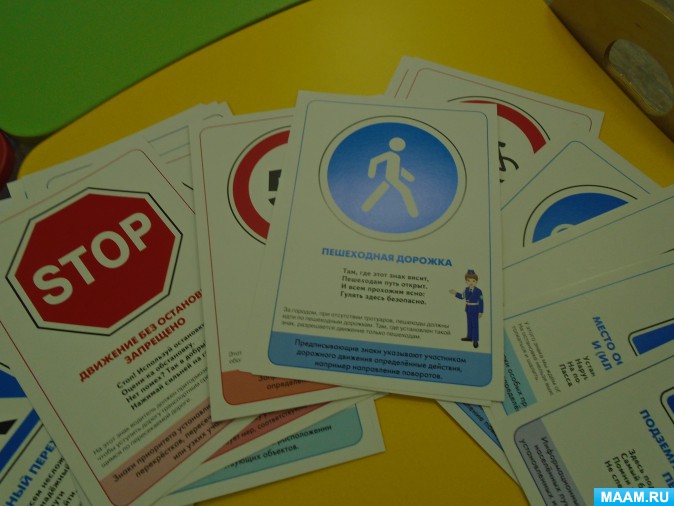 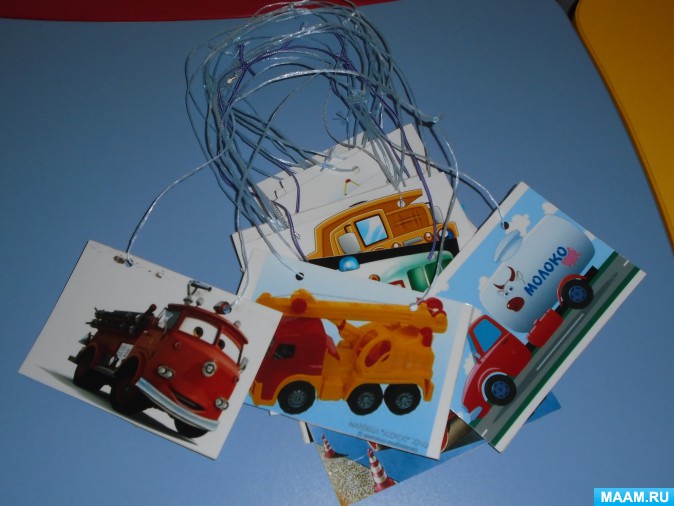 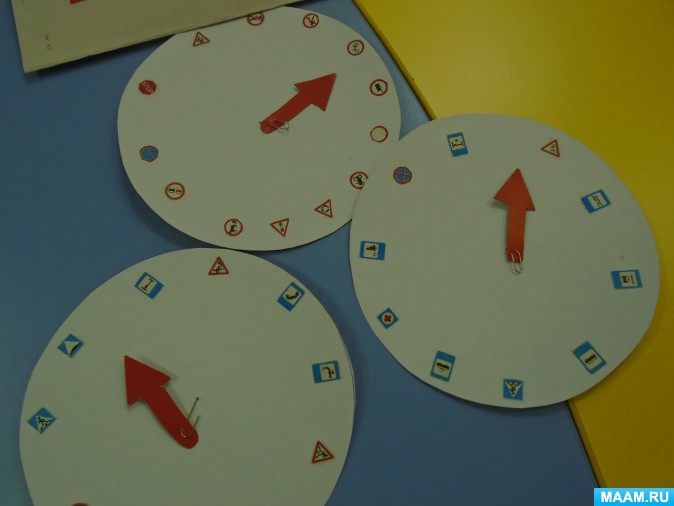 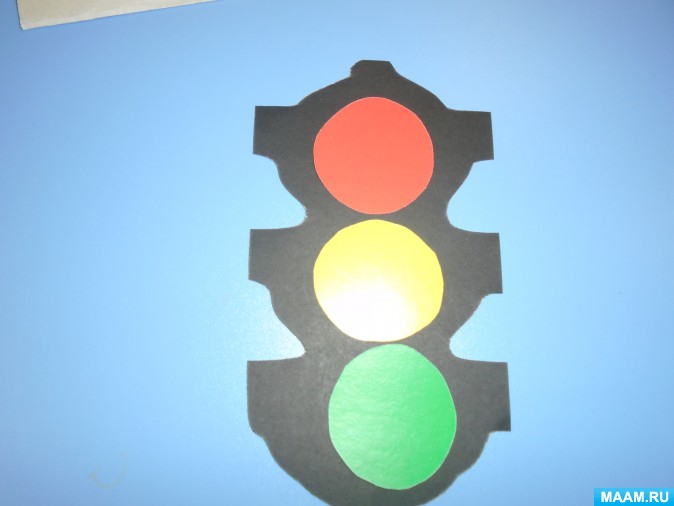 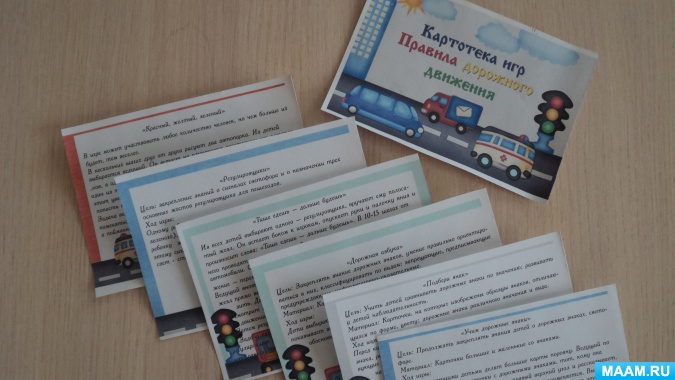 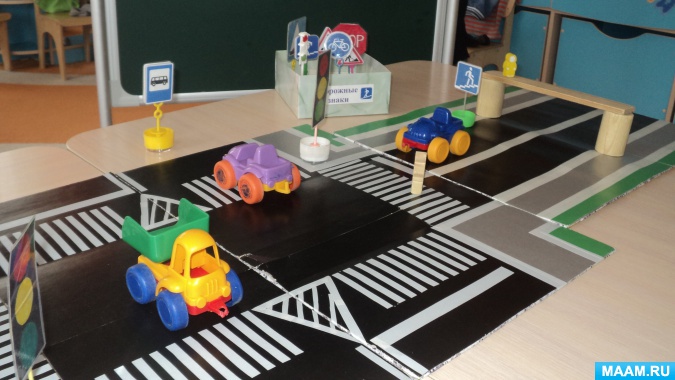 Спасибо за внимание!